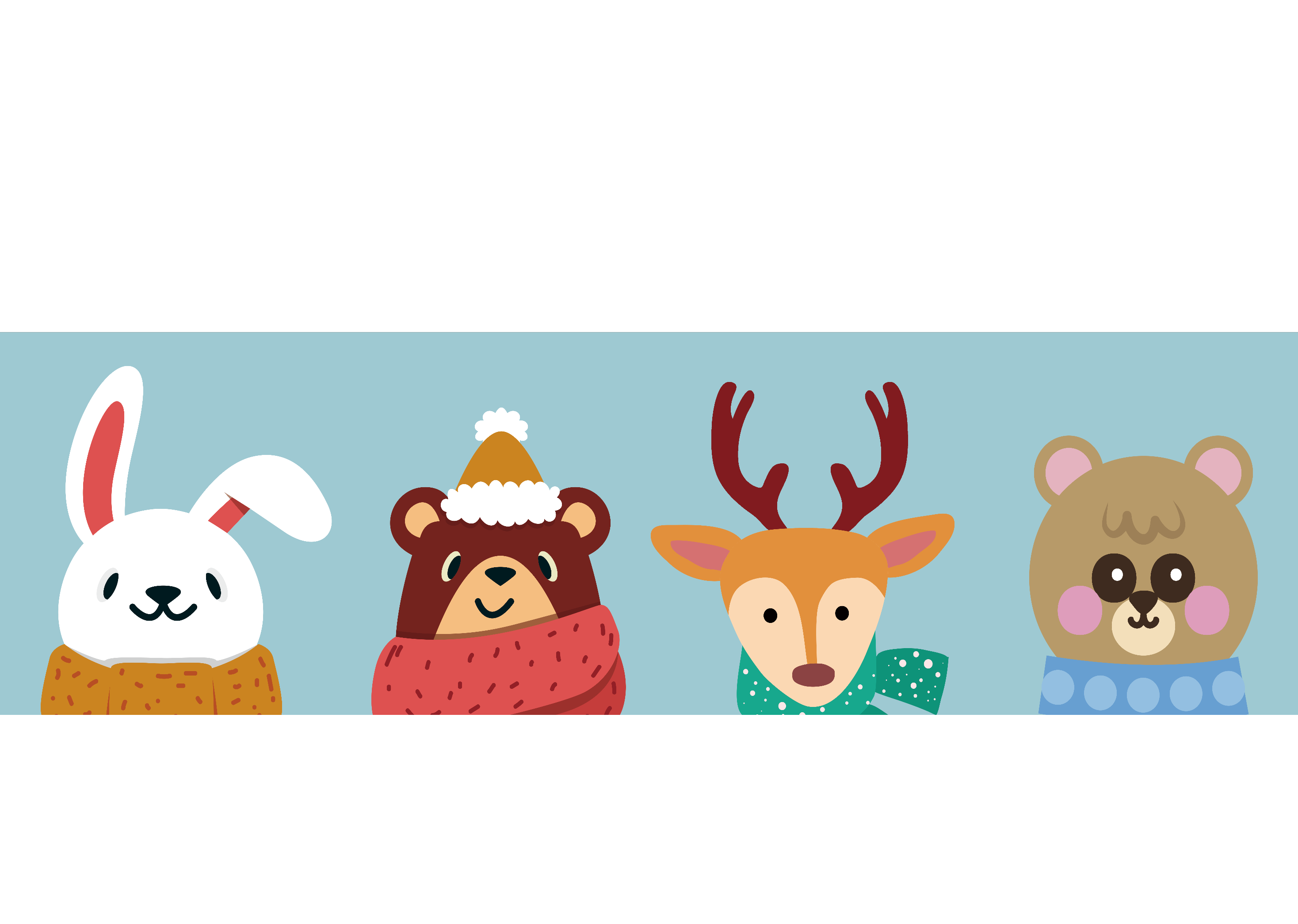 Xin chào tất cả các em!
TOÁN LỚP 2
GIÁO VIÊN :PHÙNG XUÂN KỲ
Thứ bảy ngày 18 tháng 2 năm 2024                  TOÁN
KHỞI ĐỘNG
NHÌN HÌNH ĐOÁN CHỮ
Thứ bảy ngày 18 tháng 2 năm 2024TOÁN
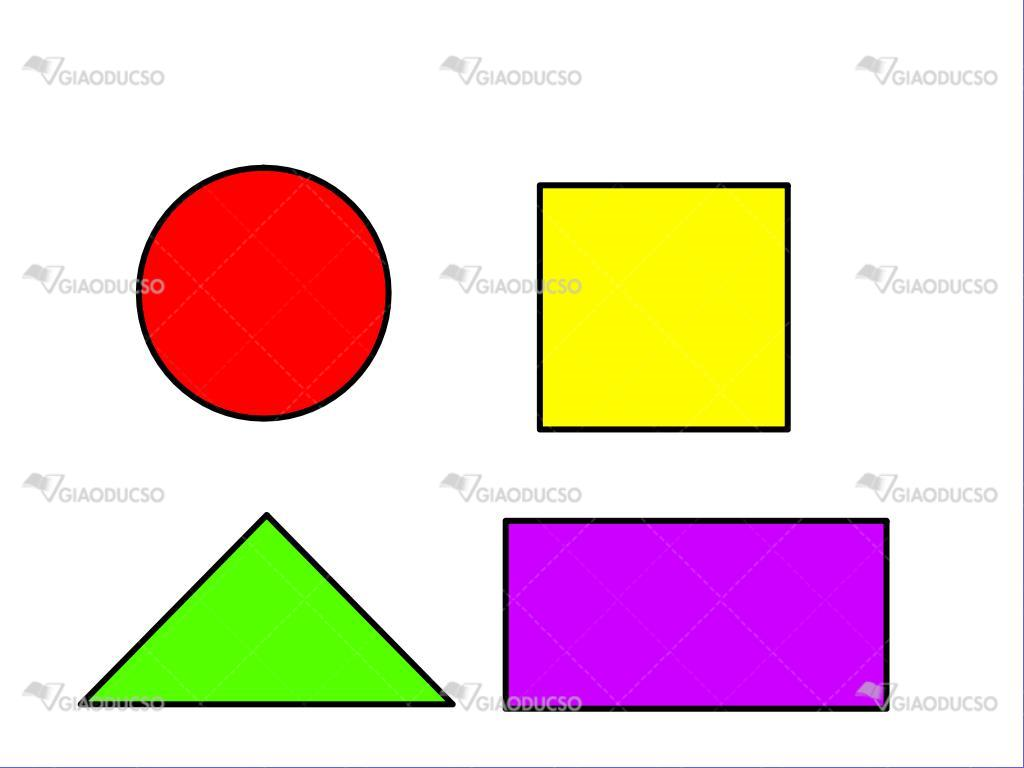 Hình vuông
Hình tròn
Hình tam giác
Hình chữ nhật
Thứ bảy ngày 18 tháng 2 năm 2024              TOÁN
KHỐI TRỤ, KHỐI CẦU
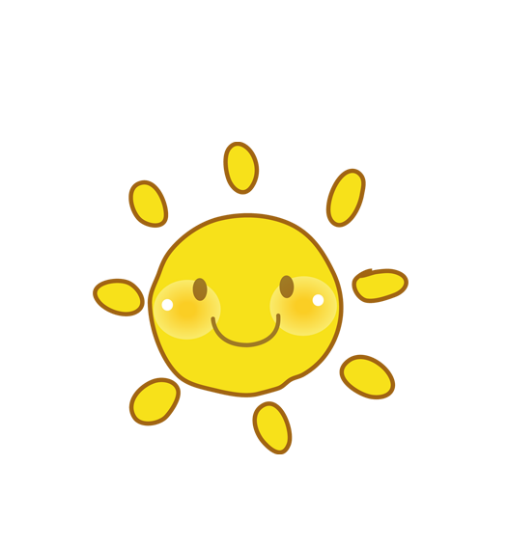 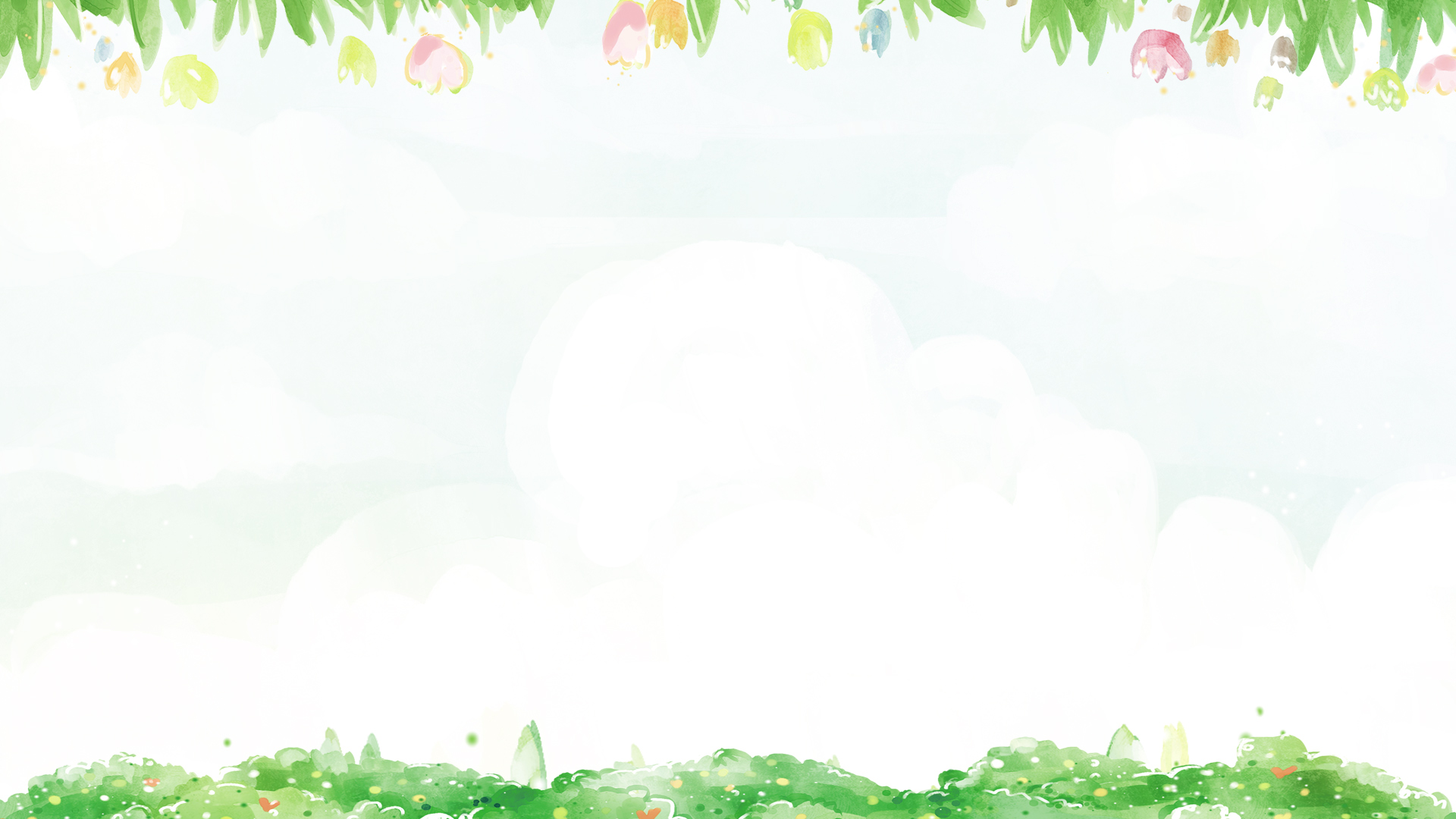 Thứ bảy ngày 18 tháng 2 năm 2024                        TOÁN
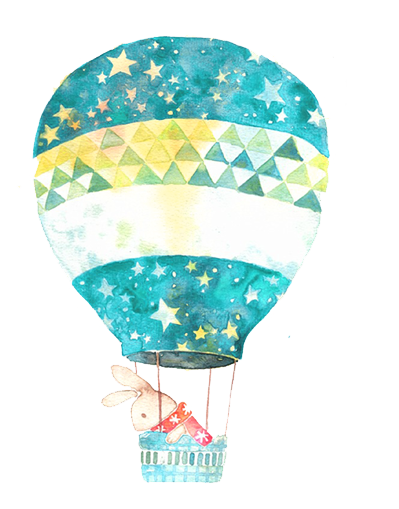 KHỐI TRỤ, KHỐI CẦU
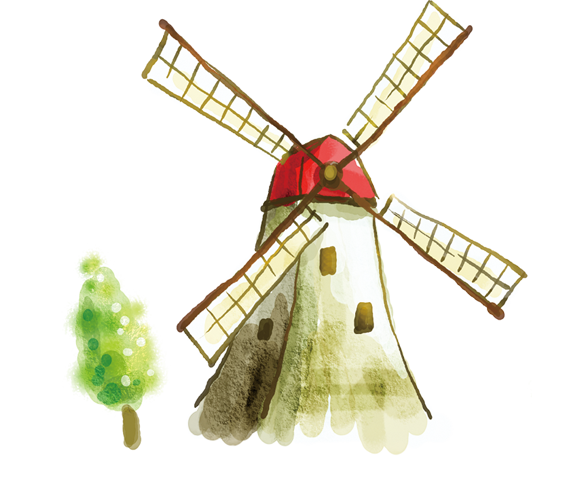 KHÁM PHÁ
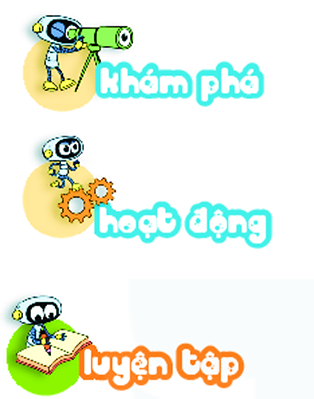 Thứ bảy ngày 18 tháng 2 năm 2024                      TOÁN
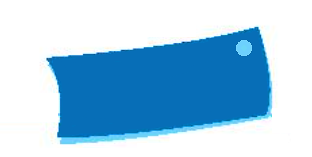 KHỐI TRỤ, KHỐI CẦU
Khối cầu
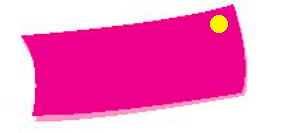 Khối trụ
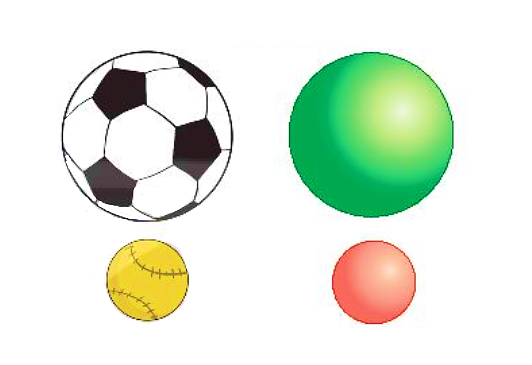 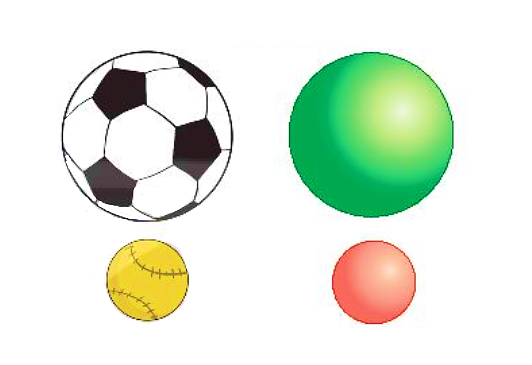 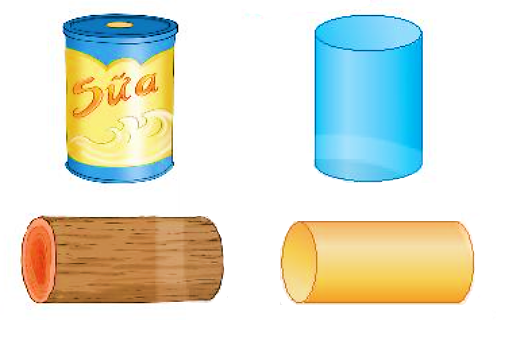 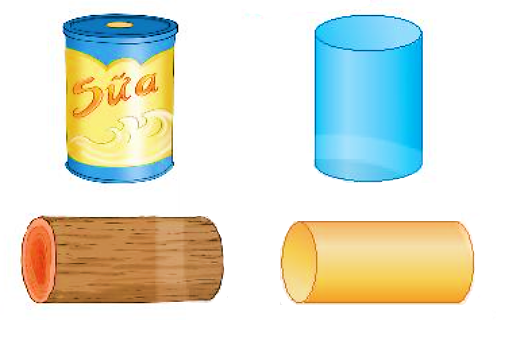 Thứ bảy ngày 18 tháng 2 năm 2024                      TOÁN
KHỐI TRỤ, KHỐI CẦU
Cách nhận biết khối trụ, khối cầu
HOẠT ĐỘNG
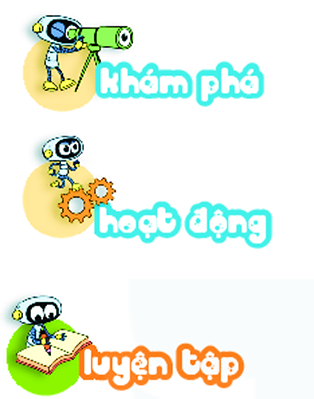 1
Hình nào là khối trụ? Hình nào là khối cầu?
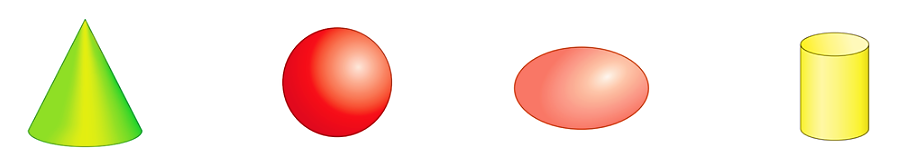 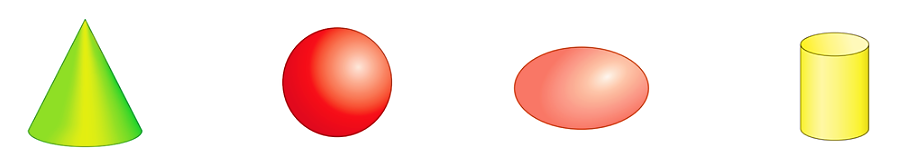 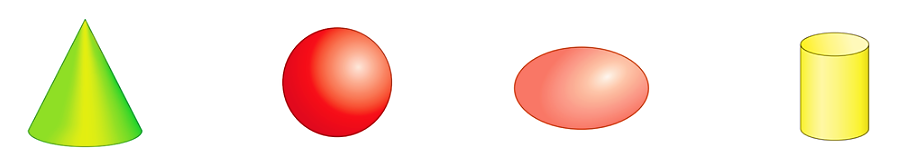 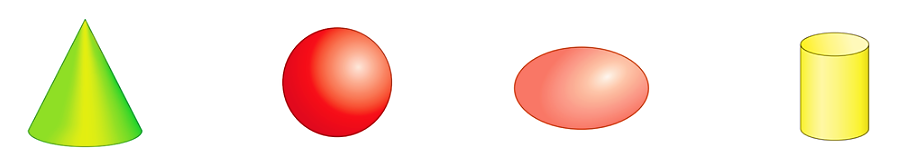 Khối trụ
Khối trụ
Khối cầu
Khối cầu
D.
A.
B.
C.
2
a) Mỗi vật sau có dạng khối gì?
b) Hãy nêu tên một số đồ vật có dạng khối trụ hoặc khối cầu mà em biết.
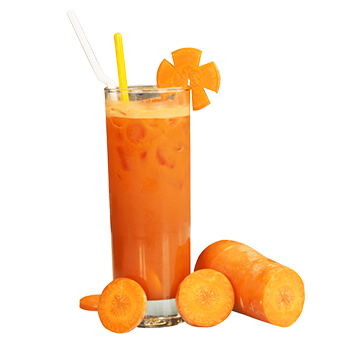 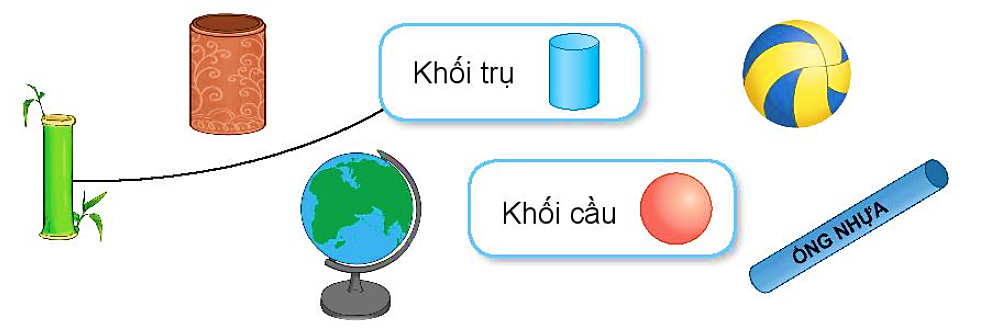 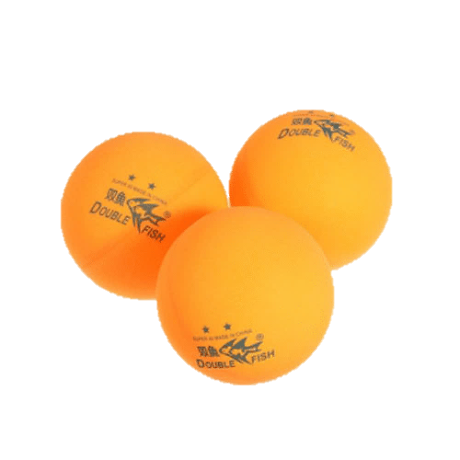 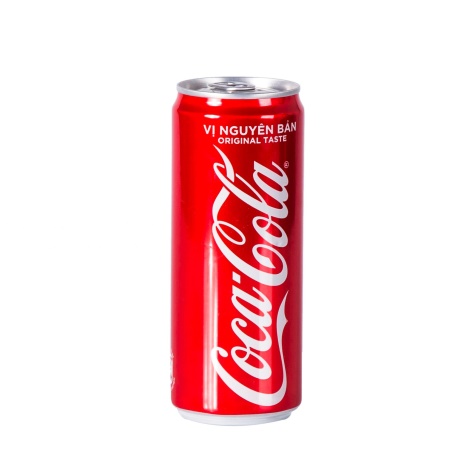 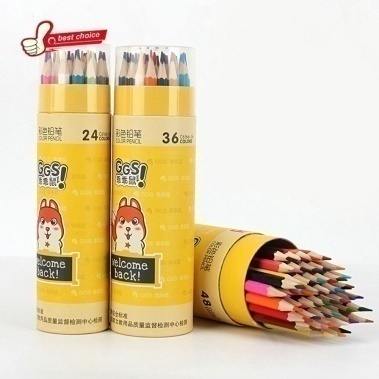 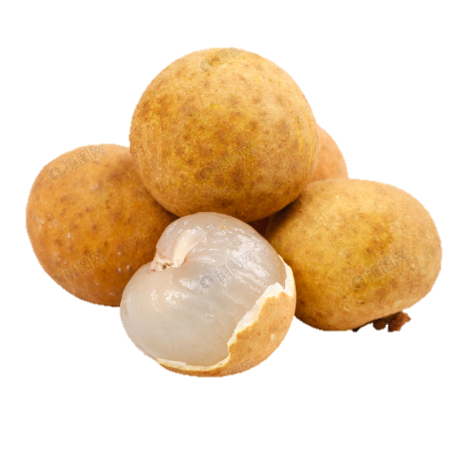 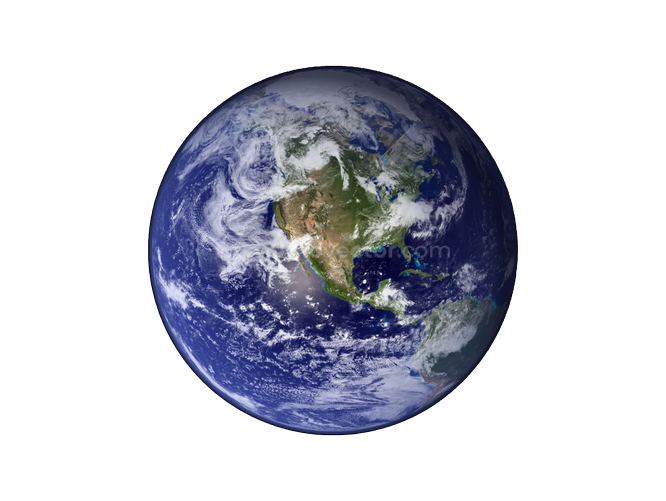 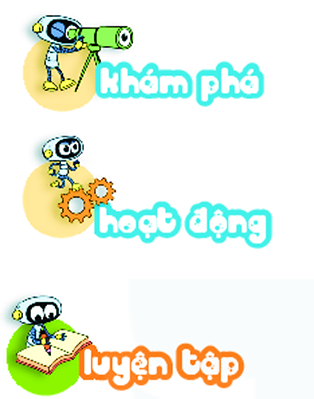 3
Quan sát tranh rồi chỉ ra hình có dạng khối trụ, hình có dạng khối cầu.
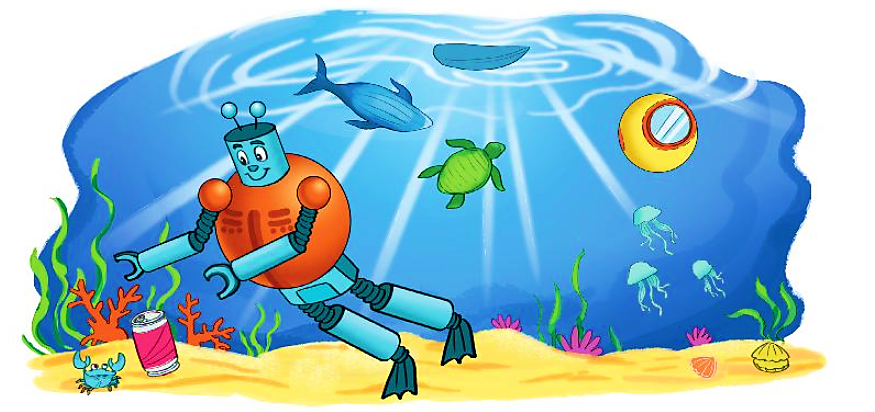 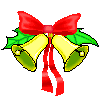 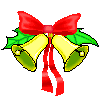 Thứ bảy ngày 18 tháng 2 năm 2024                           TOÁN
KHỐI TRỤ, KHỐI CẦU
Vận dụng
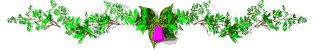 1.Kể tên một số đồ vật có dạng khối trụ, khối cầu có trong hình sau:
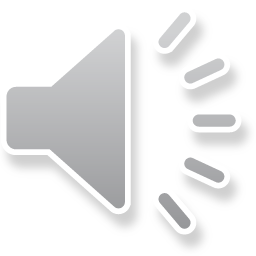 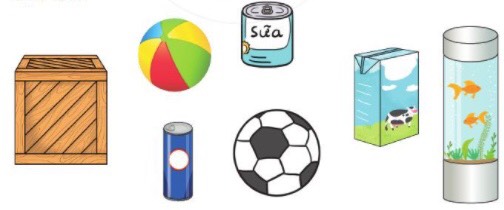 - Đồ vật có dạng khối trụ: Lon sữa, lon nước, bình cá cảnh.
- Đồ vật có dạng khối cầu: Quả bóng
2. Mỗi hình sau có bao nhiêu khối trụ, khối cầu, khối lập phương, khối hộp chữ nhật?
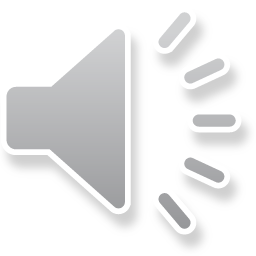 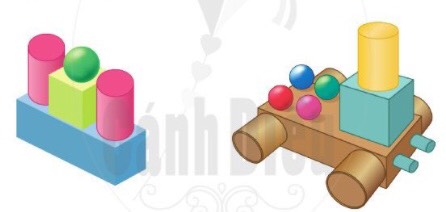 Hình 1
Hình 2
Hình 1: 2 khối trụ, 1 khối cầu, 1 khối lập phương, 1 khối hộp chữ nhật.
Hình 2: 7 khối trụ, 4 khối cầu, 1 khối lập phương, 1 khối hộp chữ nhật
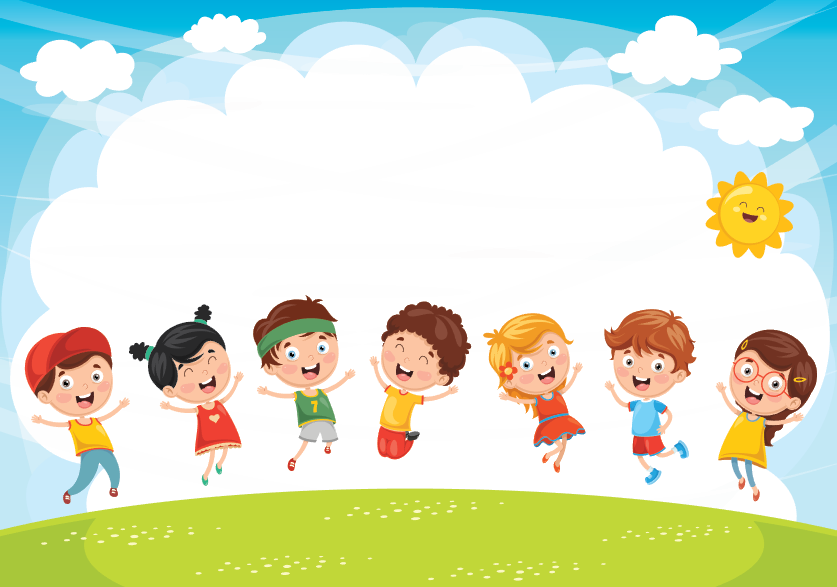 Tạm biệt các bạn